МБДОУ –детский сад «Петушок
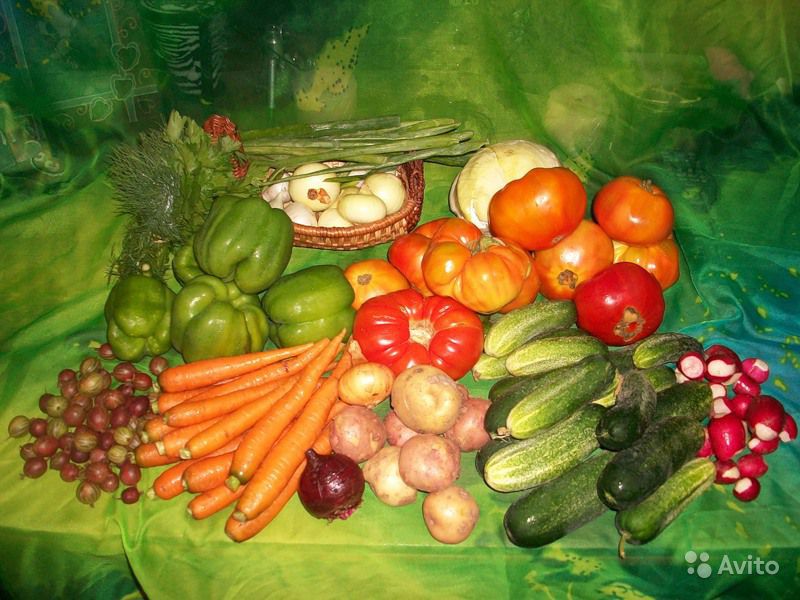 Осенний урожай
Презентация к комплексному НОД в младшей группе. 
Воспитатель МБДОУ –детского сада «Петушок» Кыямова С.А.


                            2015г.
МБДОУ –детский сад «Петушок
Признаки осени
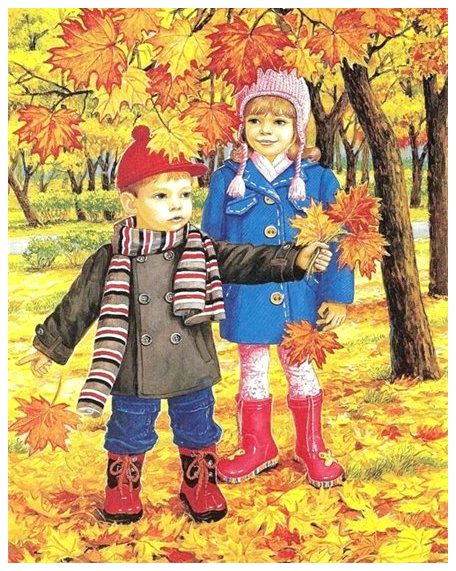 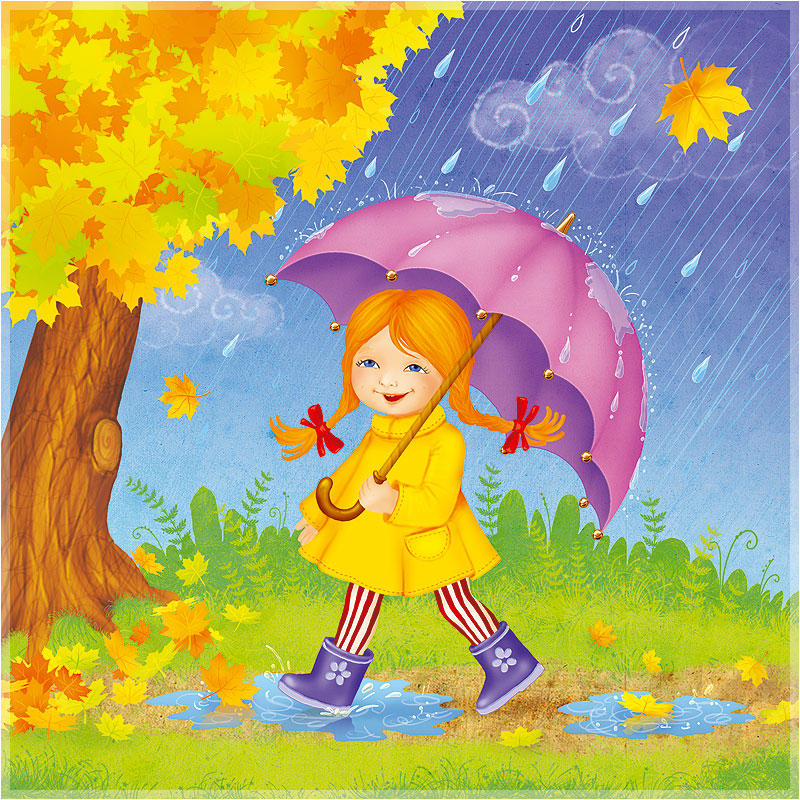 МБДОУ –детский сад «Петушок
Признаки осени
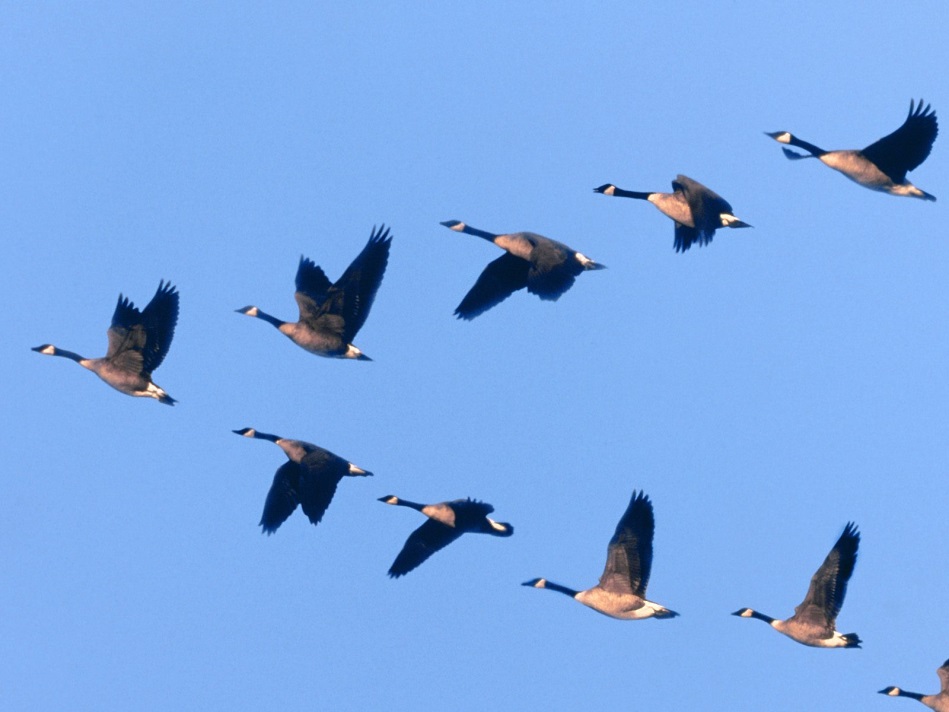 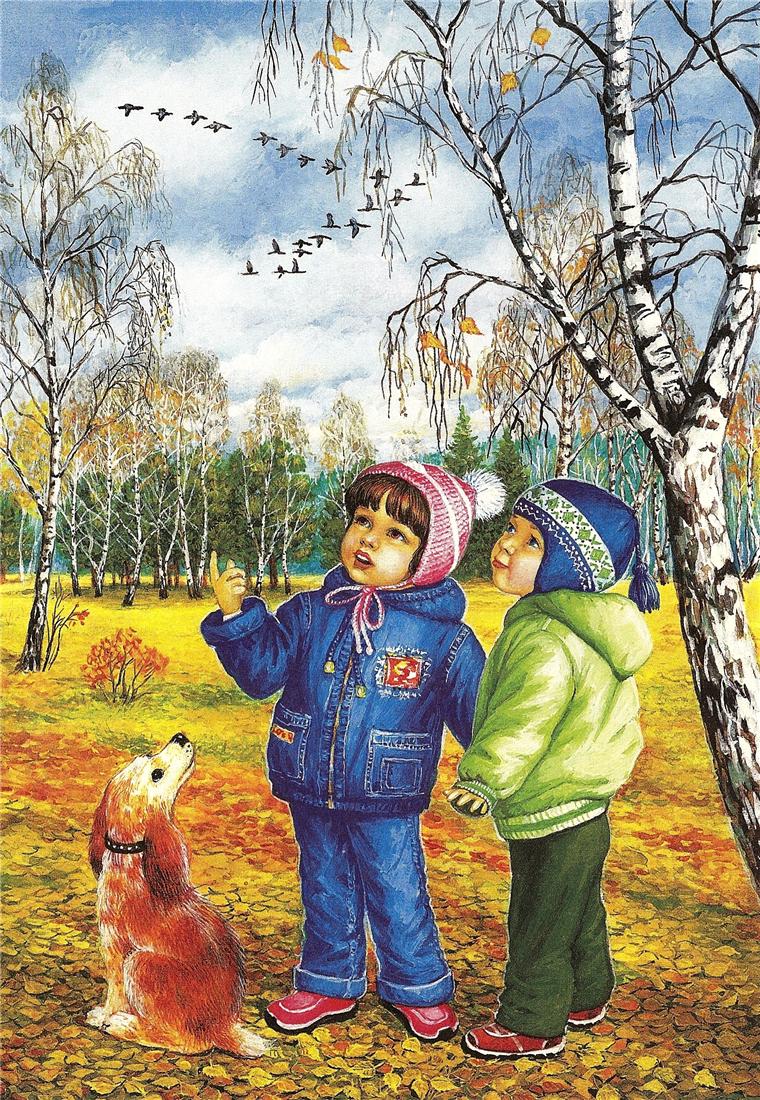 МБДОУ –детский сад «Петушок
Урожай овощей.
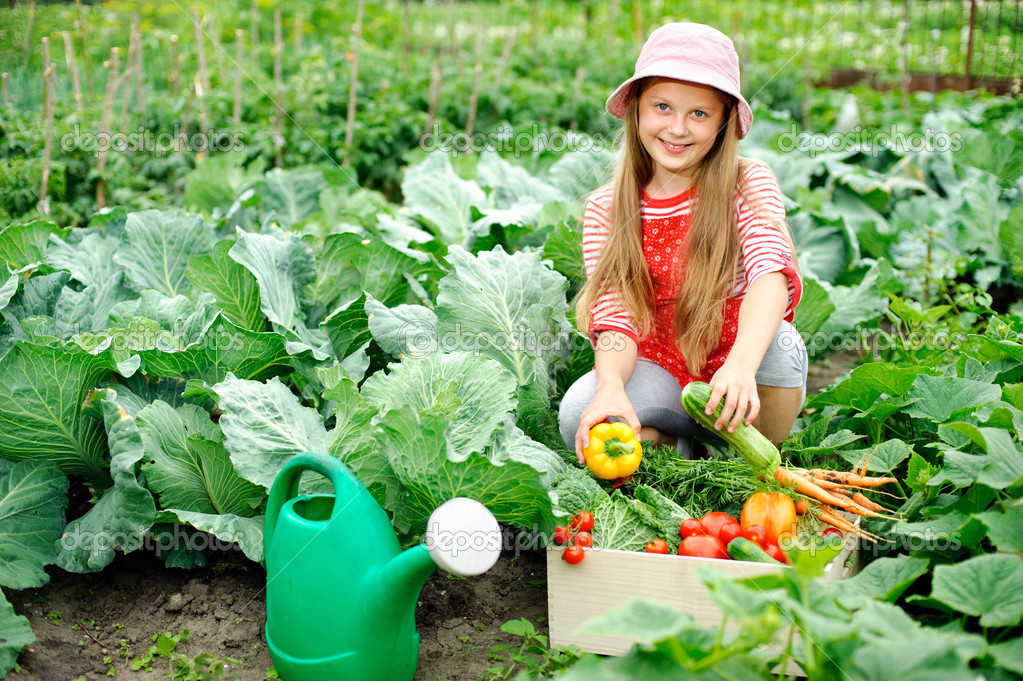 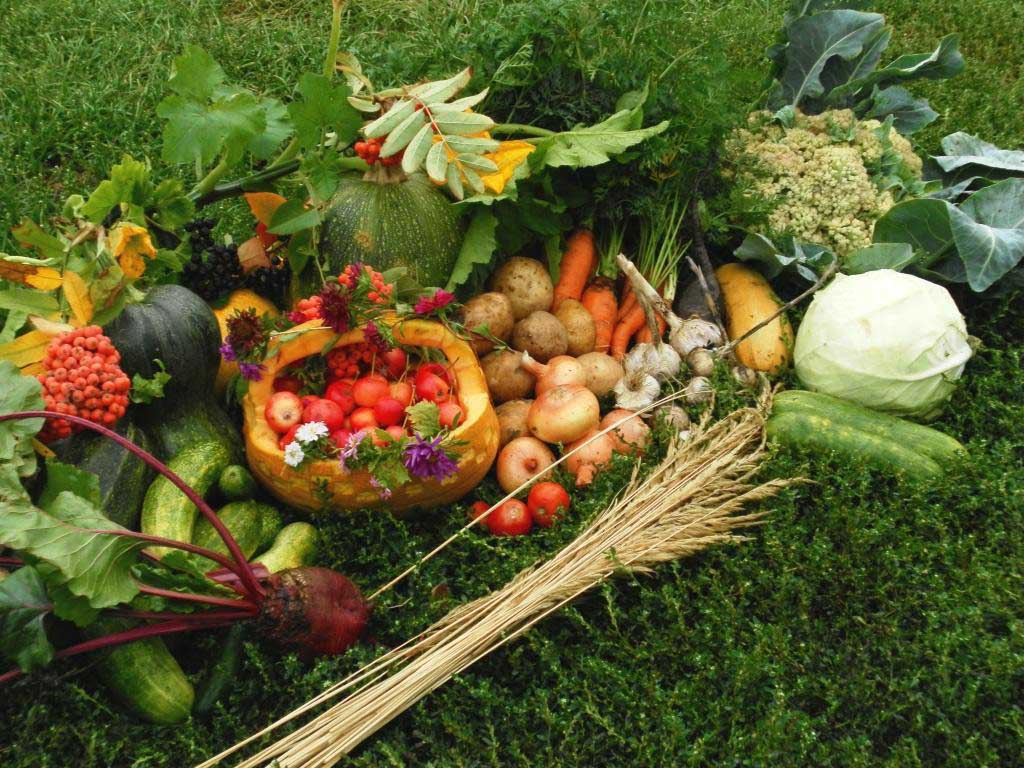 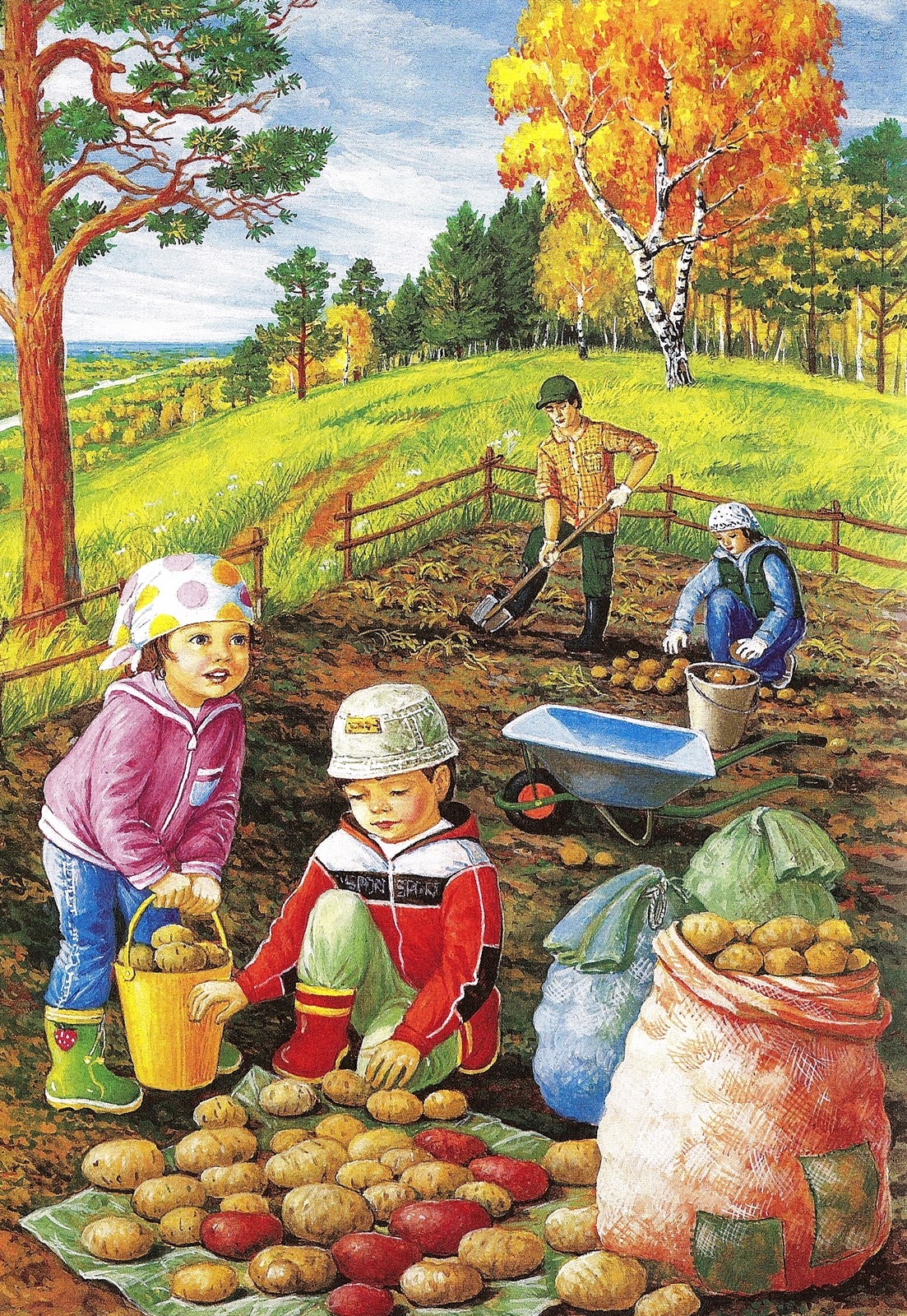 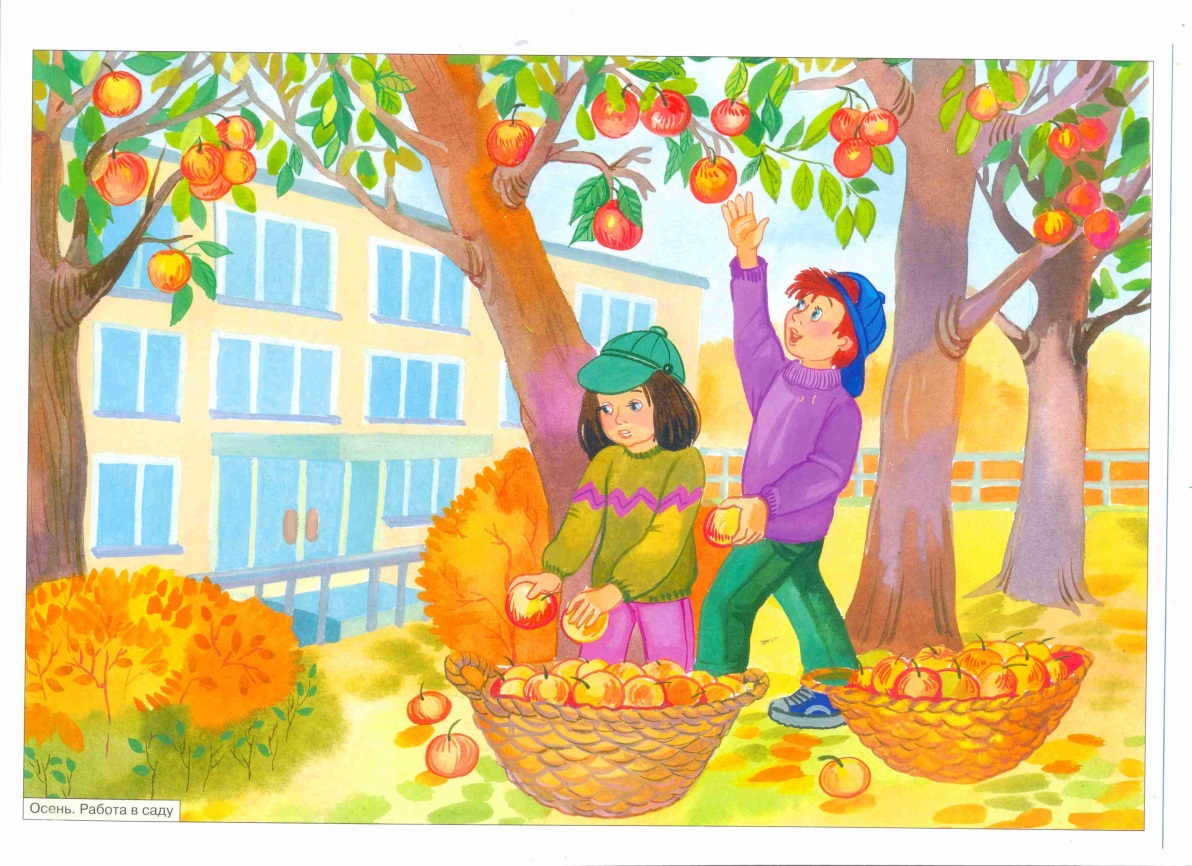 МБДОУ –детский сад «Петушок
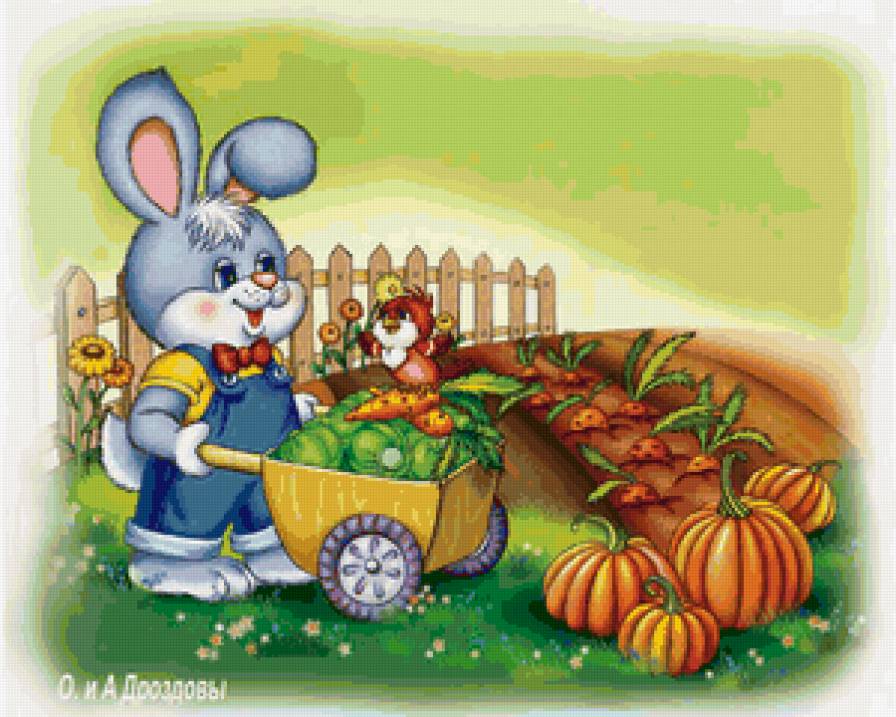 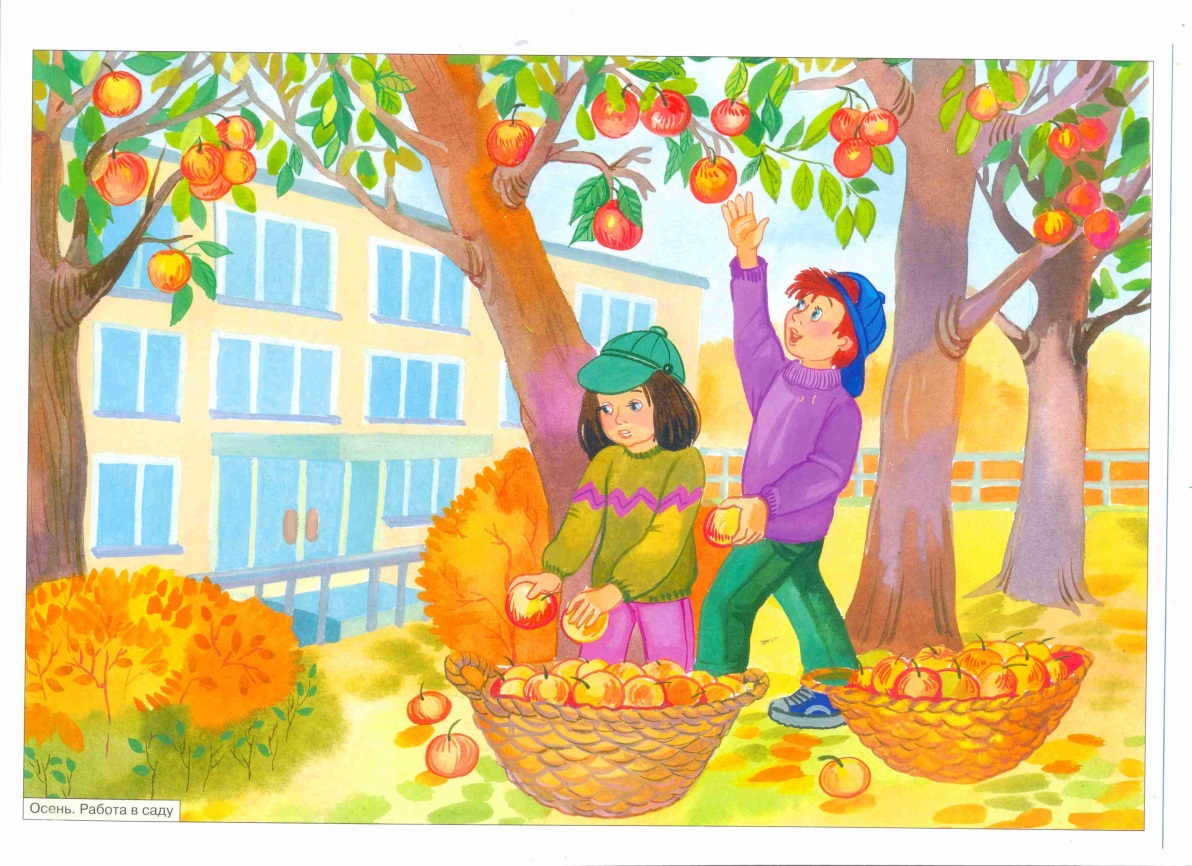 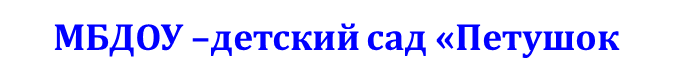 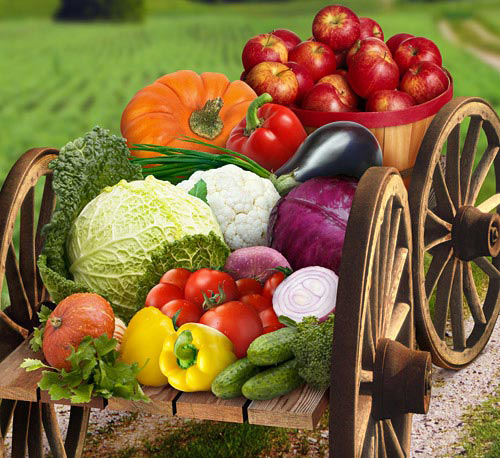 Вот такой урожай овощей  собирают осенью в огороде!